Activer le mode plein écransinon cliquez  pour chaque diapo sur
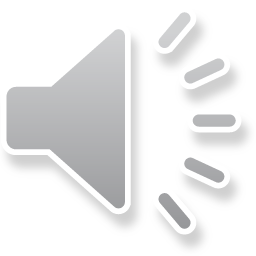 MINISTERE DE L’ENSEIGNEMENT SUPERIEUR ET DE LA RECHERCHE SCIENTIFIQUE UNIVERSITE HADJ LAKHDAR BATNA 2 Faculté de Médecine
Les traumatismes de l’abdomen
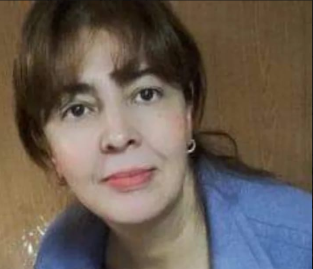 Dr Sonia  Medaregnarou Boubir 
Maitre assistante en chirurgie générale
Module des urgences médico-chirurgicales 
Module de gastroentérologie  
6ème année médecine 
4ème année médecine 
s.medaregnarou@univ-batna2.dz
2019-2020
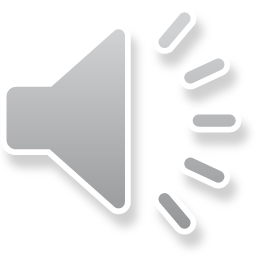 [Speaker Notes: Chères étudiantes, chers étudiants, j’ espère que vous allez bien,
Je me présente, Dr Medaregnarou , maitre assistante en chirurgie générale à la faculté de Batna,
Le cours que je vais vous présenter est   intitulé  «  Les traumatismes de l’abdomen »]
Plan
Définition 
Rappel anatomique 
Causes 
Mécanismes lésionnels
Bilan lésionnel
Évaluation de la gravité des lésions 
Réparation et traitement
Conclusion
Référence
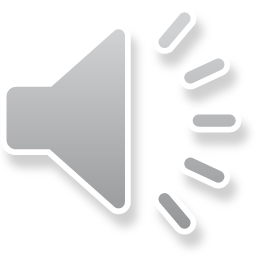 [Speaker Notes: Le plan du cours est simple, il comprend
Définition 
Rappel anatomique 
 Causes 
  Mécanismes lésionnelles  
Bilan lésionnel  
Évaluation de la gravité des lésions
 Réparation et   traitement 
Conclusion 
Référence]